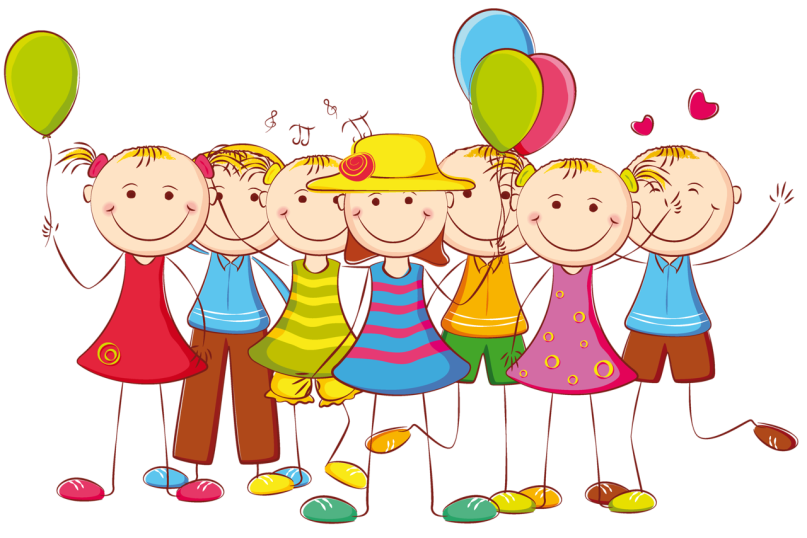 КРАТКАЯ ПРЕЗЕНТАЦИЯ
ОБРАЗОВАТЕЛЬНОЙ  ПРОГРАММЫ
ДОШКОЛЬНОГО ОБРАЗОВАНИЯ
Муниципального бюджетного дошкольного образовательного учреждения                          «Детский сад №11 комбинированного вида"
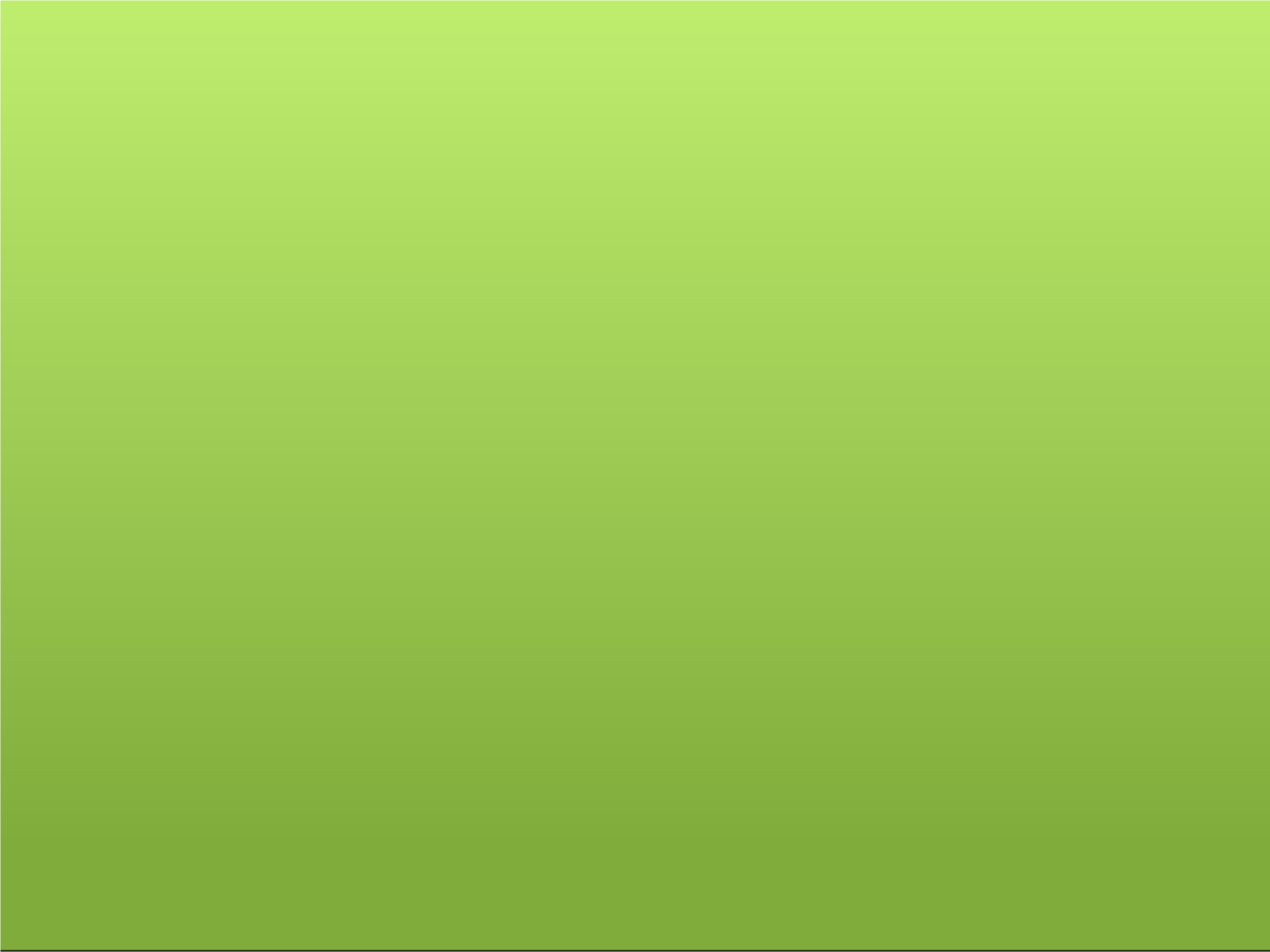 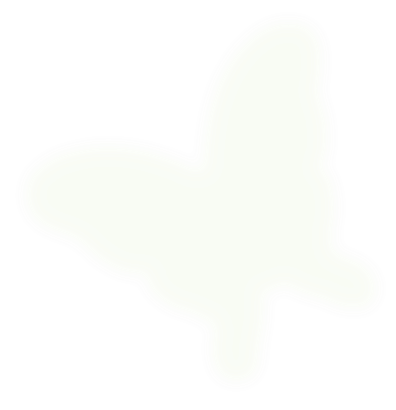 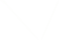 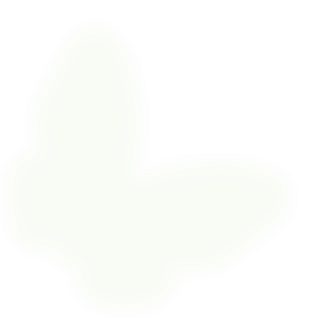 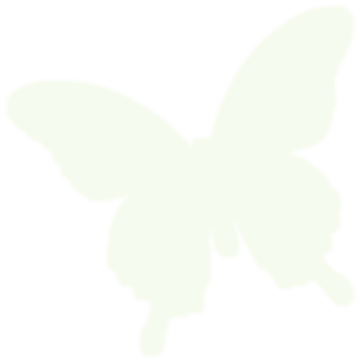 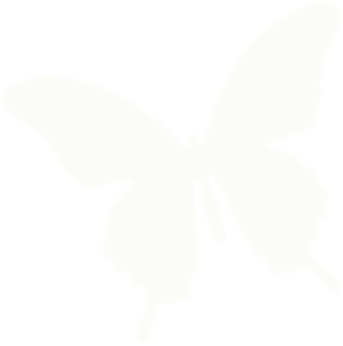 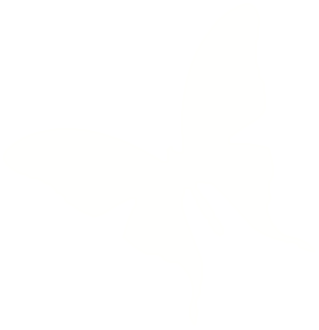 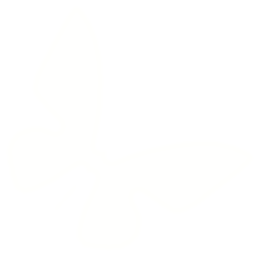 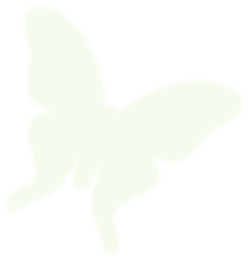 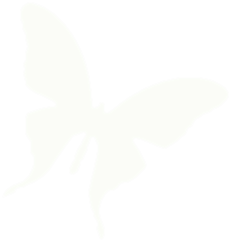 ОБРАЗОВАТЕЛЬНАЯ  ПРОГРАММА СОСТОИТ:
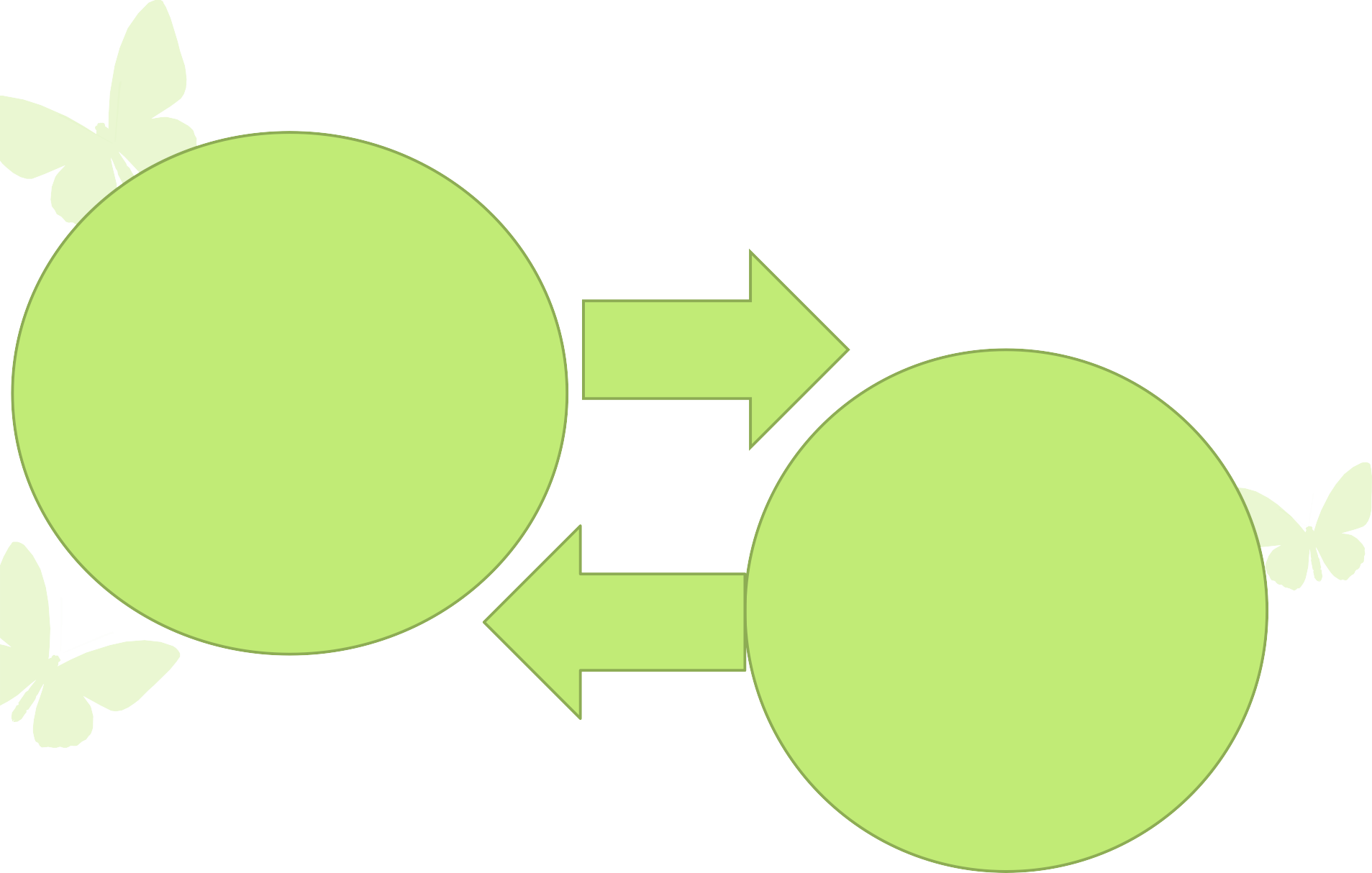 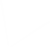 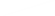 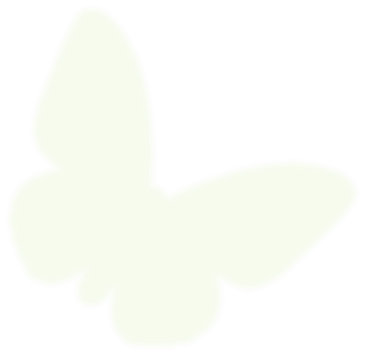 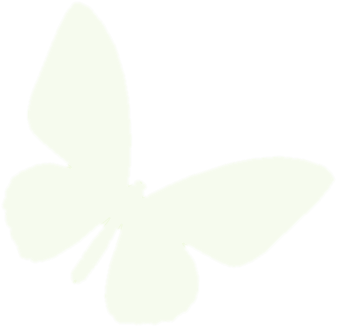 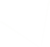 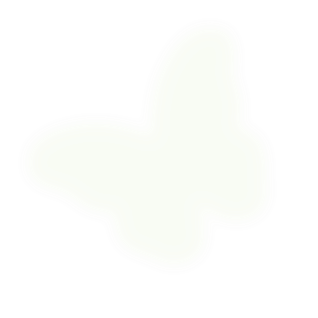 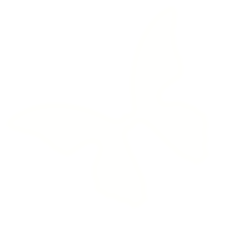 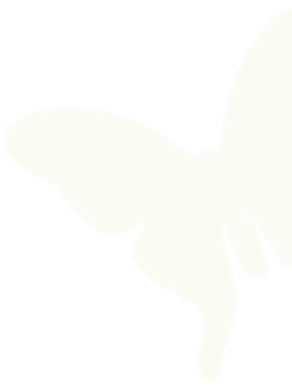 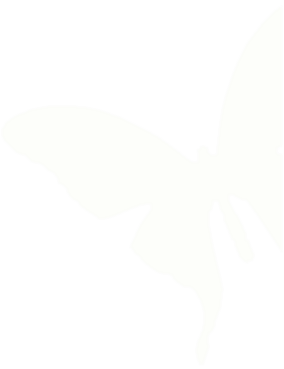 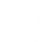 Обязательная
часть
программы
«От рождения  до школы» Н.Е.  Вераксы
Не менее
60 %
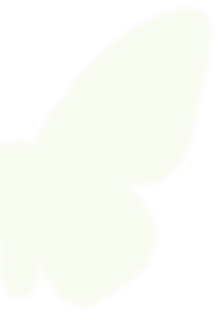 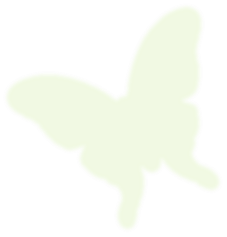 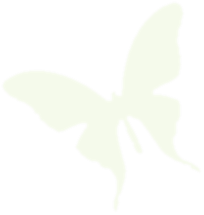 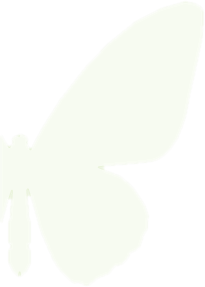 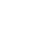 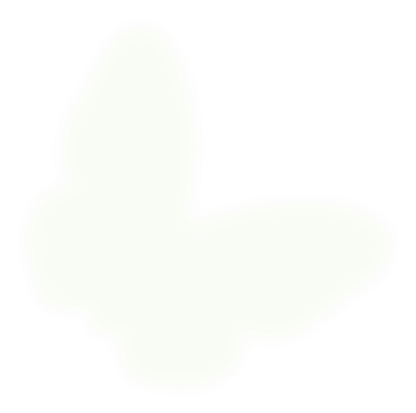 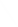 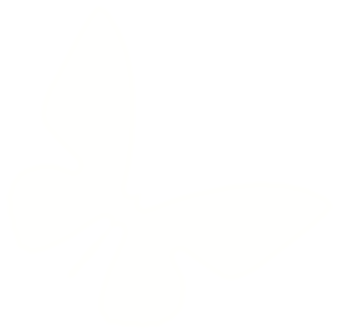 Часть, формируемая
участниками  образовательных
 отношений
Парциальная  программа 
«Ритмическая мозаика»» А.И. Бурениной; 
Программа художественно-эстетического развития детей 2 – 7 лет в изобразительной деятельности     «Цветные ладошки» Лыковой И.А
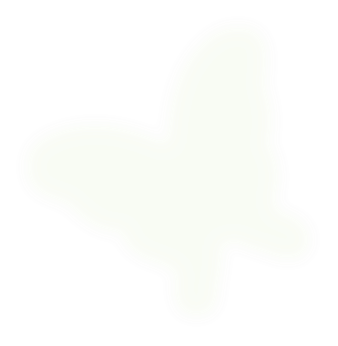 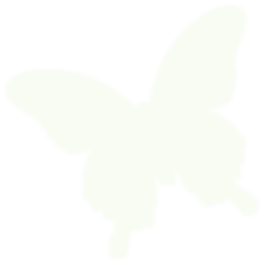 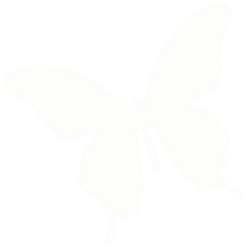 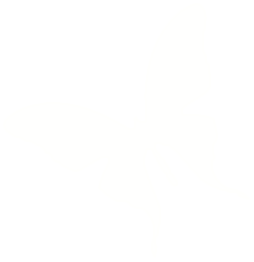 Не более  40 %
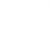 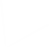 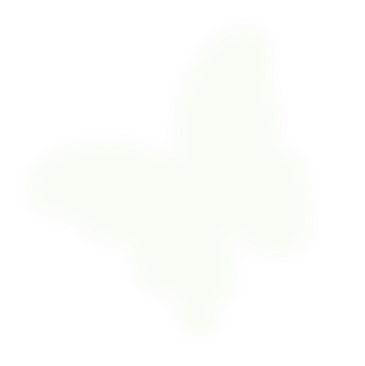 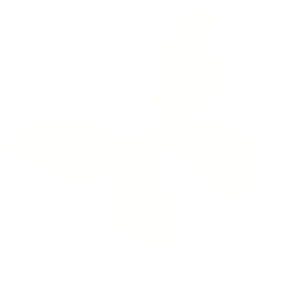 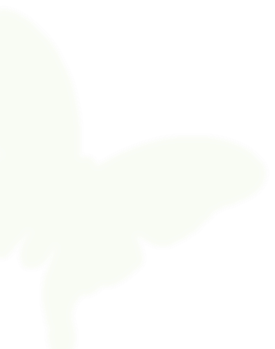 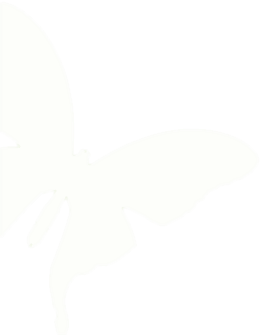 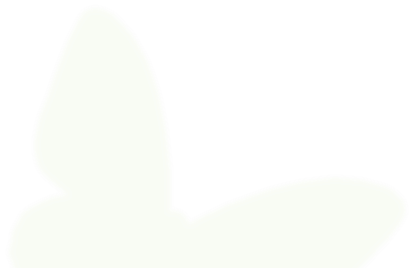 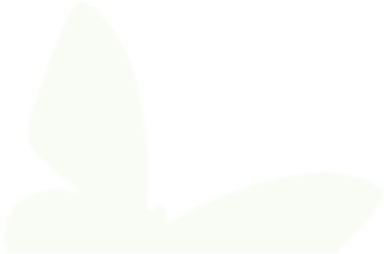 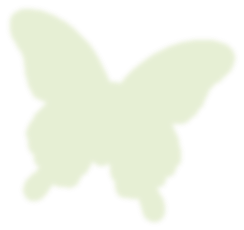 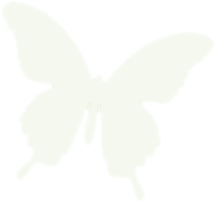 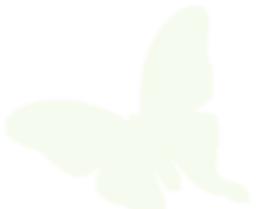 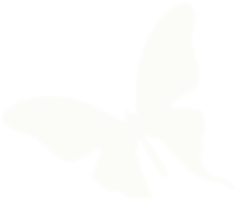 Образовательная программа  разработана в соответствии с
федеральным государственным
образовательным стандартом  дошкольного образования

В ходе проектирования учитывались:
🞇	рекомендации Примерной образовательной  программы дошкольного образования / Н.Е.
Вераксы, Т.С Комарова, М.А. Васильевой–СПб.:  Издательство МОЗАИКА СИНТЕЗ Москва,
2022«От рождения до школы»;
🞇	образовательные потребности воспитанников;
🞇	запросы родителей (законных представителей);
🞇	психолого-педагогические, кадровые,
материально-технические, финансовые условия.
МОДЕЛЬ ОБРАЗОВАТЕЛЬНОЙ  ПРОГРАММЫ МБДОУ д/с №11
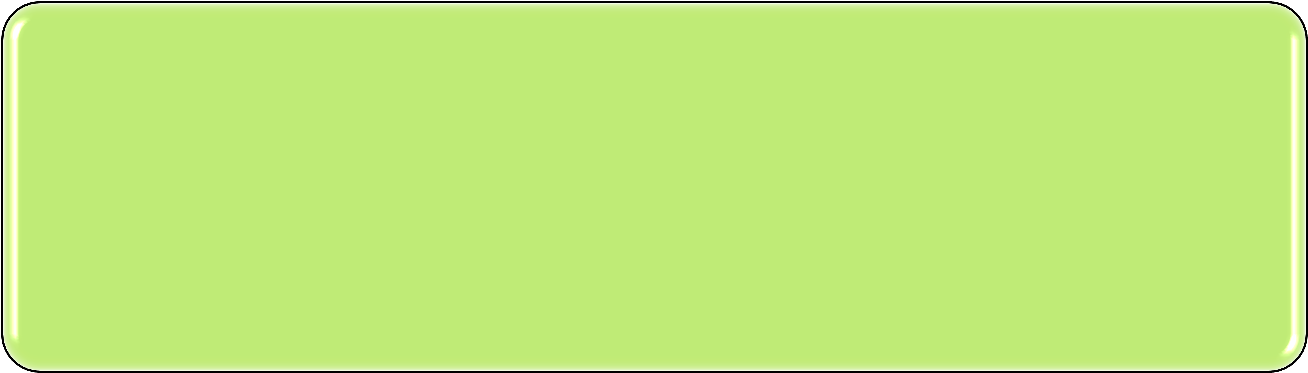 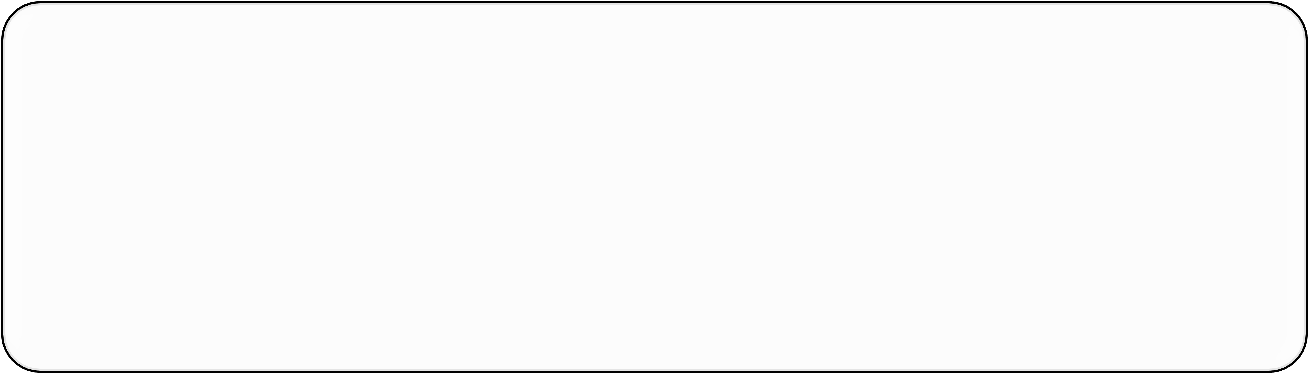 Цель:
является разностороннее развитие ребенка в период дошкольного детства с учетом возрастных и индивидуальных особенностей на основе духовно-нравственных ценностей российского народа, исторических и национальнокультурных традиций. К традиционным российским духовно-нравственным ценностям относятся, прежде всего, жизнь, достоинство, права и свободы человека, патриотизм, гражданственность, служение Отечеству и ответственность за его судьбу, высокие нравственные идеалы, крепкая семья, созидательный труд, приоритет духовного над материальным, гуманизм, милосердие, справедливость, коллективизм, взаимопомощь и взаимоуважение, историческая память и преемственность поколений, единство народов России.
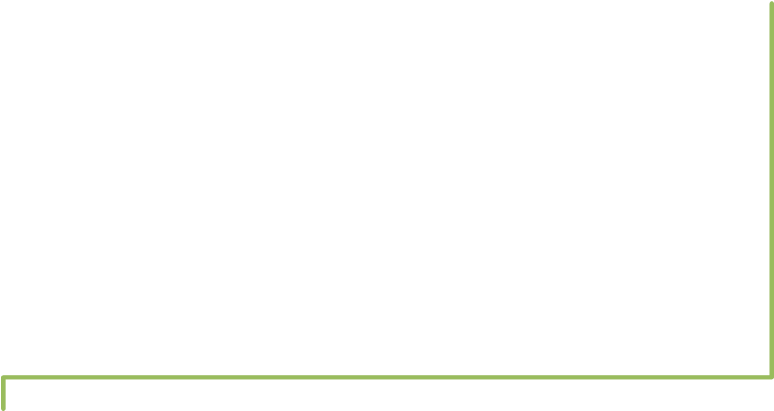 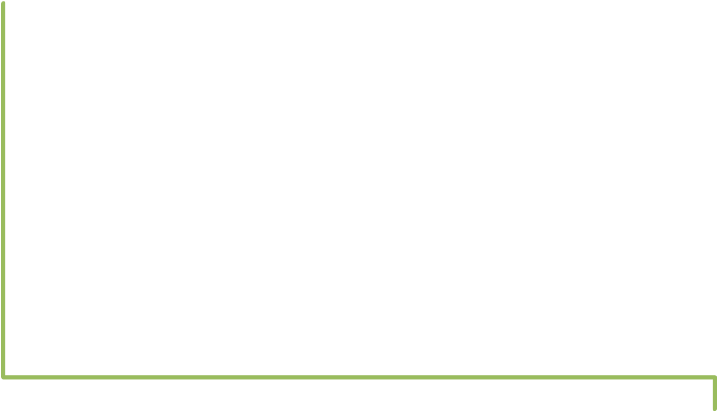 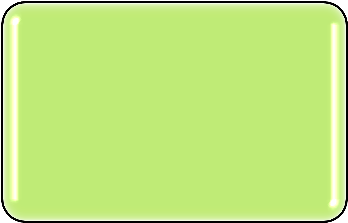 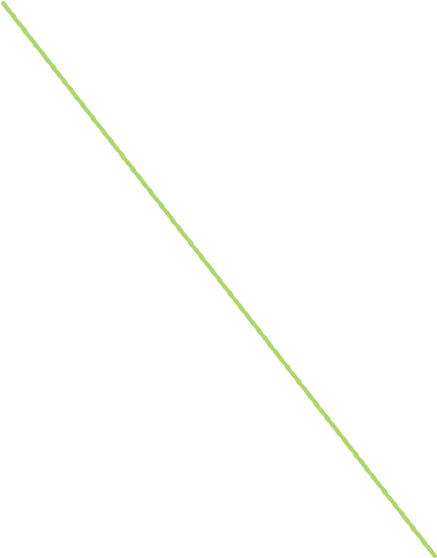 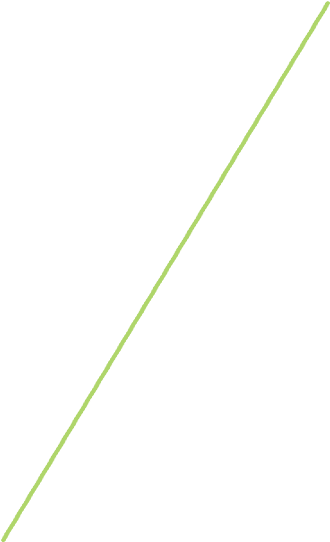 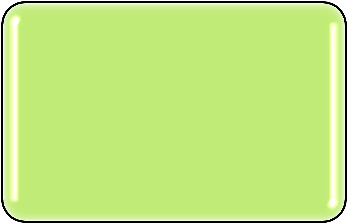 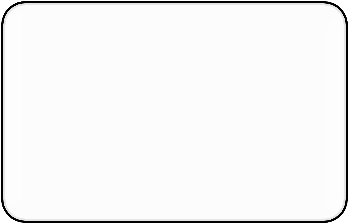 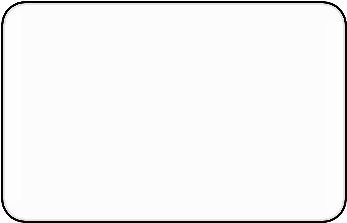 Социально-
коммуникативное  развитие
Речевое  развитие
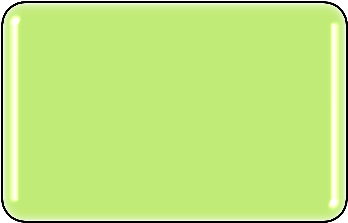 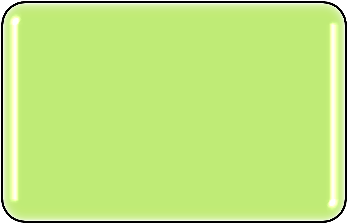 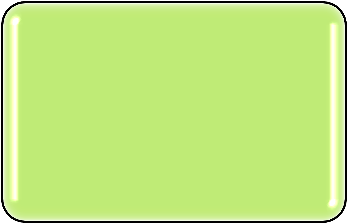 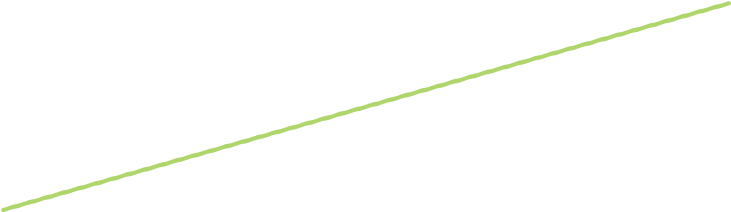 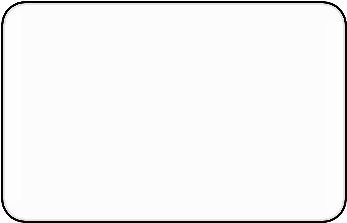 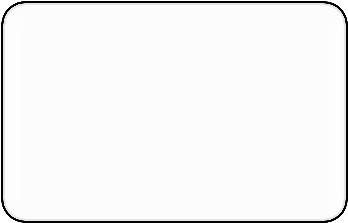 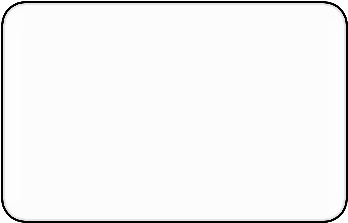 Художественно-  эстетическое  развитие
Физическое  развитие
Познавательное  развитие
ЗАДАЧИ РЕАЛИЗАЦИИ ПРОГРАММЫ
-обеспечение единых для РФ содержания ДО и планируемых результатов освоения образовательной программы МБДОУ; 
приобщение детей (в соответствии с возрастными особенностями) к базовым ценностям российского народа – жизнь, достоинство, права и свободы человека, патриотизм, гражданственность, высокие нравственные идеалы, крепкая семья, созидательный труд, приоритет духовного над материальным, гуманизм, милосердие, справедливость, коллективизм, взаимопомощь и взаимоуважение, историческая память и преемственность поколений, единство народов России; создание условий для формирования ценностного отношения к окружающему миру, становления опыта действий и поступков на основе осмысления ценностей; 
построение (структурирование) содержания образовательной работы на основе учета возрастных и индивидуальных особенностей развития; 
-создание условий для равного доступа к образованию для всех детей дошкольного возраста с учетом разнообразия образовательных потребностей и индивидуальных возможностей; 
охрана и укрепление физического и психического здоровья детей, в том числе их эмоционального благополучия; обеспечение развития физических, личностных, нравственных качеств и основ патриотизма, интеллектуальных и художественно-творческих способностей ребенка, его инициативности, самостоятельности и ответственности; 
 обеспечение психолого-педагогической поддержки семьи и повышение компетентности родителей (законных представителей) в вопросах воспитания, обучения и развития, охраны и укрепления здоровья детей, обеспечения их безопасности; 
 достижение детьми на этапе завершения ДО уровня развития, необходимого и достаточного для успешного освоения ими образовательных программ начального общего образования.
Программа ДОУ, в соответствии с ФГОС ДО, включает в себя три основных раздела, в каждом из которых отражается обязательная часть и часть, формируемая участниками образовательных отношений. 

Целевой раздел представлены цели, задачи, принципы и подходы к ее формированию; планируемые результаты освоения Программы в младенческом, раннем, дошкольном возрастах, а также на этапе завершения освоения Программы; характеристики особенностей развития детей младенческого, раннего и дошкольного возрастов, подходы к педагогической диагностике планируемых результатов

Содержательный раздел ‒ задач и содержания образовательной деятельности по каждой из образовательных областей для всех возрастных групп обучающихся (социально-коммуникативное, познавательное, речевое, художественно-эстетическое, физическое развитие) в соответствии с федеральной программой и с учетом используемых методических пособий, обеспечивающих реализацию данного содержания. ‒ вариативных форм, способов, методов и средств реализации Федеральной программы с учетом возрастных и индивидуальных особенностей воспитанников, специфики 6 их образовательных потребностей и интересов; ‒ особенностей образовательной деятельности разных видов и культурных практик; ‒ способов поддержки детской инициативы; ‒ особенностей взаимодействия педагогического коллектива с семьями обучающихся; ‒ образовательной деятельности по профессиональной коррекции нарушений развития детей

 Организационный раздел ‒ психолого-педагогических и кадровых условий реализации Программы; ‒ организации развивающей предметно-пространственной среды (далее – РППС); ‒ материально-техническое обеспечение Программы; ‒ обеспеченность методическими материалами и средствами обучения и воспитания.
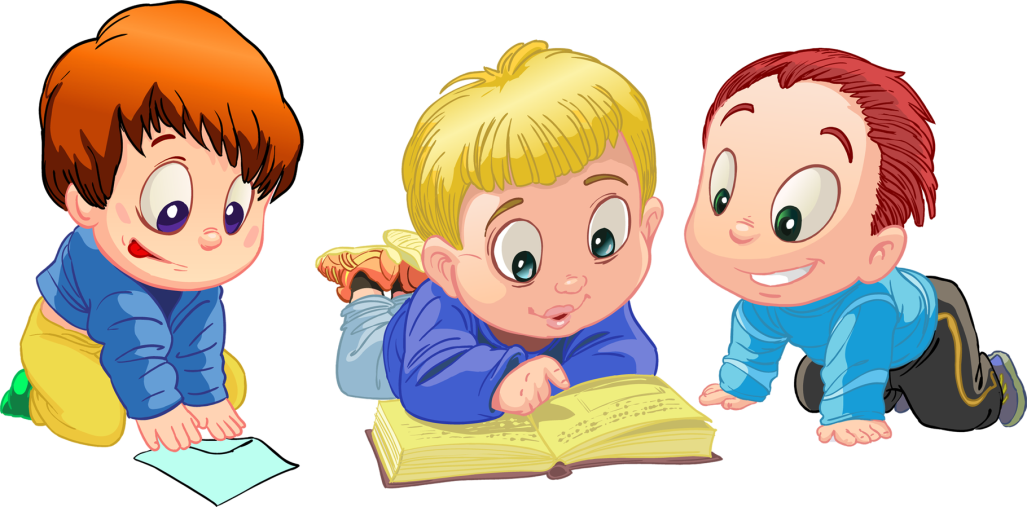 Основные задачи взаимодействия детского сада с семьей: 
информирование родителей (законных представителей) и общественность относительно целей ДО, общих для всего образовательного пространства РФ, о мерах господдержки семьям, имеющим детей дошкольного возраста, а также об образовательной программе, реализуемой в ДОО; 
2) просвещение родителей, повышение их правовой, психолого-педагогической компетентности в вопросах охраны и укрепления здоровья, развития и образования детей; 
3) способствование развитию ответственного и осознанного родительства как базовой основы благополучия семьи; 
4) построение взаимодействия в форме сотрудничества и установления партнёрских отношений с родителями (законными представителями) детей младенческого, раннего и дошкольного возраста для решения образовательных задач; 
5) вовлечение родителей (законных представителей) в образовательный процесс.
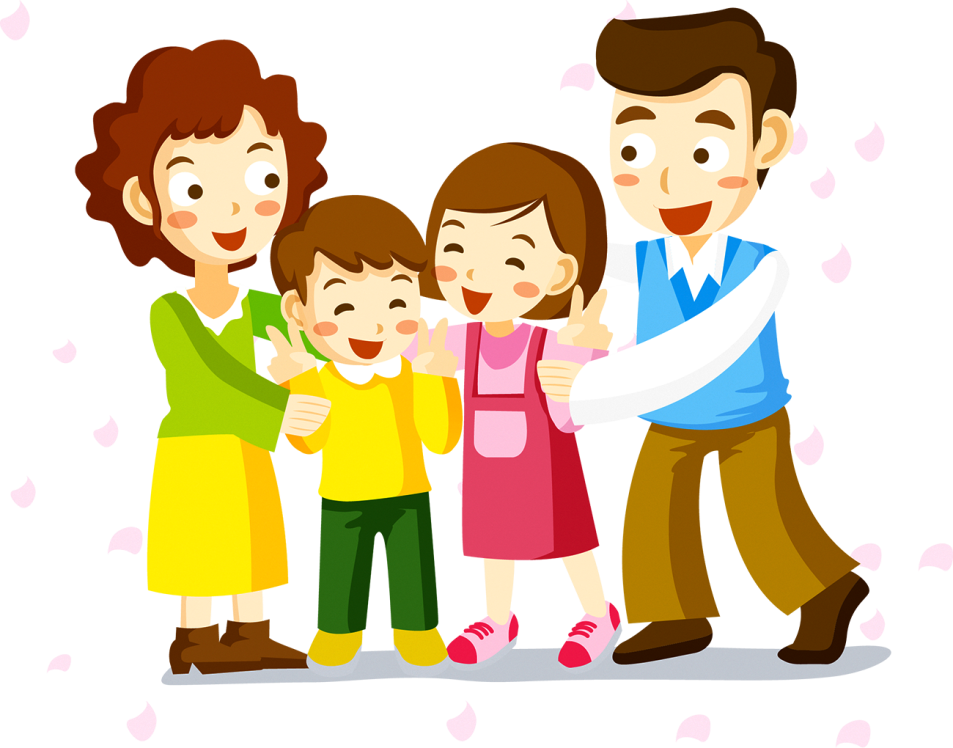 Формы и активные методы сотрудничества с родителями:
Основными направлениями и формами работы с семьей являются: 
Взаимопознание и взаимоинформирование. Успешное взаимодействие возможно лишь в том случае, если детский сад знаком с воспитательными возможностями семьи ребенка, а семья имеет представление о воспитательных ценностях в дошкольном учреждении, которому доверяет воспитание ребенка. Это позволяет оказывать друг другу необходимую поддержку в развитии ребенка, привлекать имеющиеся педагогические ресурсы для решения общих задач воспитания.  Прекрасную возможность для обоюдного познания воспитательного потенциала дают:
 - родительские собрания (общие, групповые)
 - форма взаимодействия, которая позволяет: давать родителям информацию педагогического, психологического, логопедического содержания; повышать педагогическую компетентность как родителей, так и воспитателей; наглядно продемонстрировать удачи и недоработки в развитии детей, причем выводы об это родители делают самостоятельно, сравнивая и наблюдая своего ребенка в группе;
 - специально организуемая социально-педагогическая диагностика с использованием интервьюирования, бесед, анкетирования; 
организация дней открытых дверей в детском саду и погружение в воспитательное пространство (атмосферу) сада (этическое, культурное, трудовое, патриотическое, оздоровительное, дружеское, гуманное и т. д.);
 - разнообразные трансляции достижений воспитанников (выставки продуктивной деятельности, творческих работ, совместных проектов, значимые события, театрализованные постановки, участие в муниципальных, региональных и всероссийских конкурсах), являющиеся характерным индикатором успехов и трудностей воспитывающих сторон. - информирование и повышение педагогической компетентности посредством интернетресурсов (детского сада, органов управления образованием), а также форумов родительской общественности.
 2. Повышение педагогической компетентности родителей: организация «школы для родителей» (лекции, семинары, семинары-практикумы), проведение мастер-классов, тренингов, создание электронного воспитательного ресурса сада. 
3. Совместная деятельность: привлечение родителей к активному участию в детскородительских мероприятиях, к организации вечеров музыки и поэзии, гостиных, конкурсов, маршрутов выходного дня (в театр, музей, библиотеку и пр.), семейных праздников, прогулок, экскурсий, семейного театра, к участию в детской исследовательской и проектной деятельности.
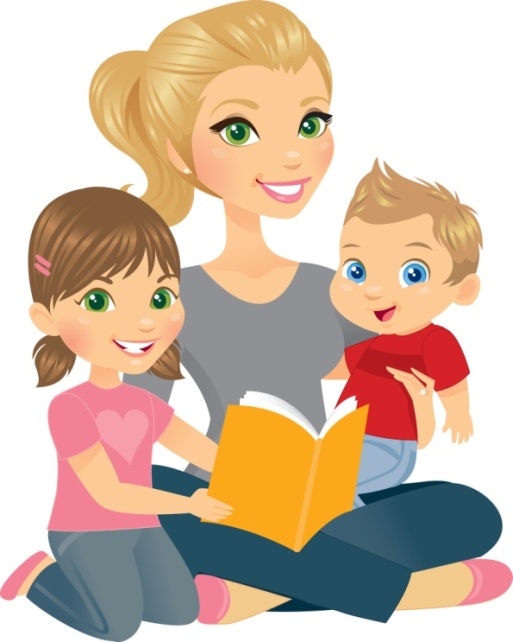